Raising Children and Adolescents Who are Prepared to THRIVE“Balancing Protection with Trust”
Ken Ginsburg, MD, MS Ed
The Children’s Hospital of Philadelphia
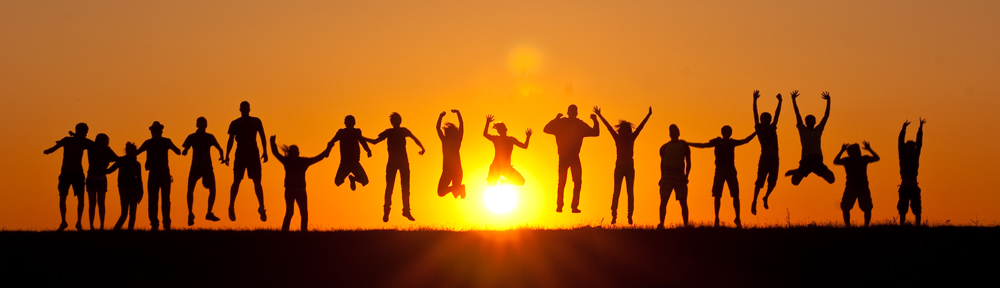 How do we define 
success?
Resilience
Resilience is a mindset
Resilience isNOTinvulnerability
The bottom line
Young people will be more resilient if the important adults in their lives believe in them unconditionally and hold them to high expectations

Young people live up or down to the expectations we set for them
The 7 C’s of Resilience
1. Confidence
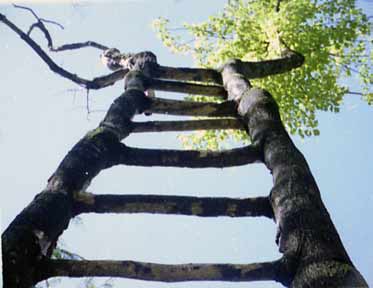 2. Competence
3. Connection
4. Character
5. Contribution
6. Coping
7. Control
References: Little, 1993; Pittman et al.,  2003; Eccles & Gootman , 2002; Roth & Brooks-Gunn 2003; Lerner, 2004; Ginsburg, 2006; Frankowski, Leader & Duncan, 2009.
Listening
Learning how to fail and recover-

Under our watchful eyes or in the real world?
Big Question #2

How do we protect our children while letting them learn life lessons?
Failure?



Is there a better way of framing this?
Competence
and
Confidence
How will you see your child?
What is love?
Understanding the basics of behavioral change or progress?
Finding Competence……Building Competence
X
X
X
Learning Not to Undermine Competence
Building Competence
Social Skills
Control
How much control?
Effective Monitoring
A Strategy to Build Long-Term Interdependence: 
Offering Independence
One Step at a Time
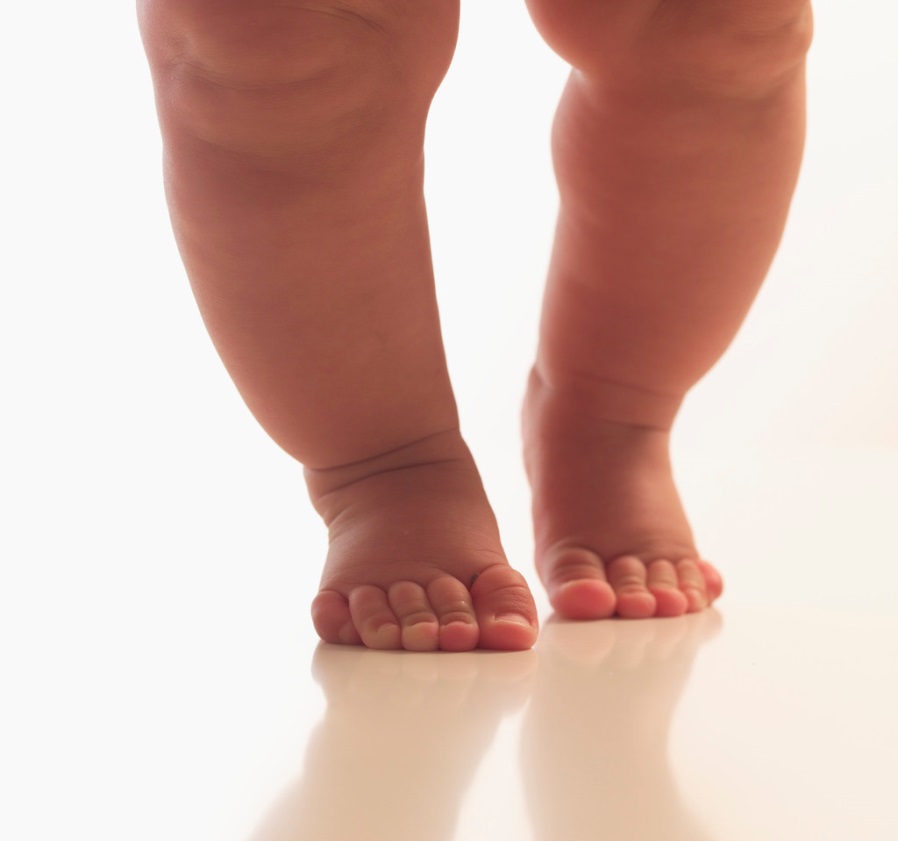 Consider Temperament and Developmental Needs
Listen and Invite Youth to Develop a Plan
Generate a Roadmap of Mastery
Independence is Earned through Displaying Responsibility
Stress and Coping
Resilience
Is about learning to cope, in a positive way with life’s inevitable stressors

We might do our greatest good by raising youth with a wide repertoire of positive coping strategies
Positive Coping Strategies
Negative Coping Strategies
Relief
Stress
Discomfort
Distinguishing Paper tigers from Real tigers



Knowing when bad things are temporary



Knowing when good things are permanent
Coping
Engagement vs. Disengagement


Emotion Focused vs. Problem Focused
A Stress Management Plan for Teens
(It Might Just Work For You)
Shhhhh … It is a Great Way to Build a College Resume
Stress Management: Tackling the Problem
Serenity Prayer
Grant me the serenity to accept the things I cannot change; courage to change the things I can; and wisdom to know the difference.
Stress Management:Taking Care of my Body
Stress Management: Taking Care of my Body
Stress Management:Taking Care of my Body
Stress Management: Managing Emotions
The worst thing is not to be stressed … it is to be NUMB
Stress Management: Making the World Better
When Resilience Reaches Its Limits
When Your Tolerance Reaches Its Limits
The Greatest Gift You Can Give Your Child
Fosteringresilience.com